.
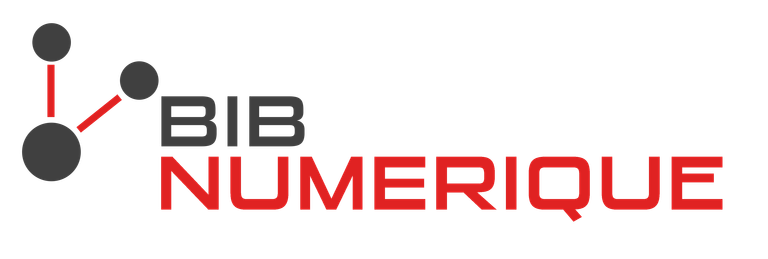 Mode d’emploi
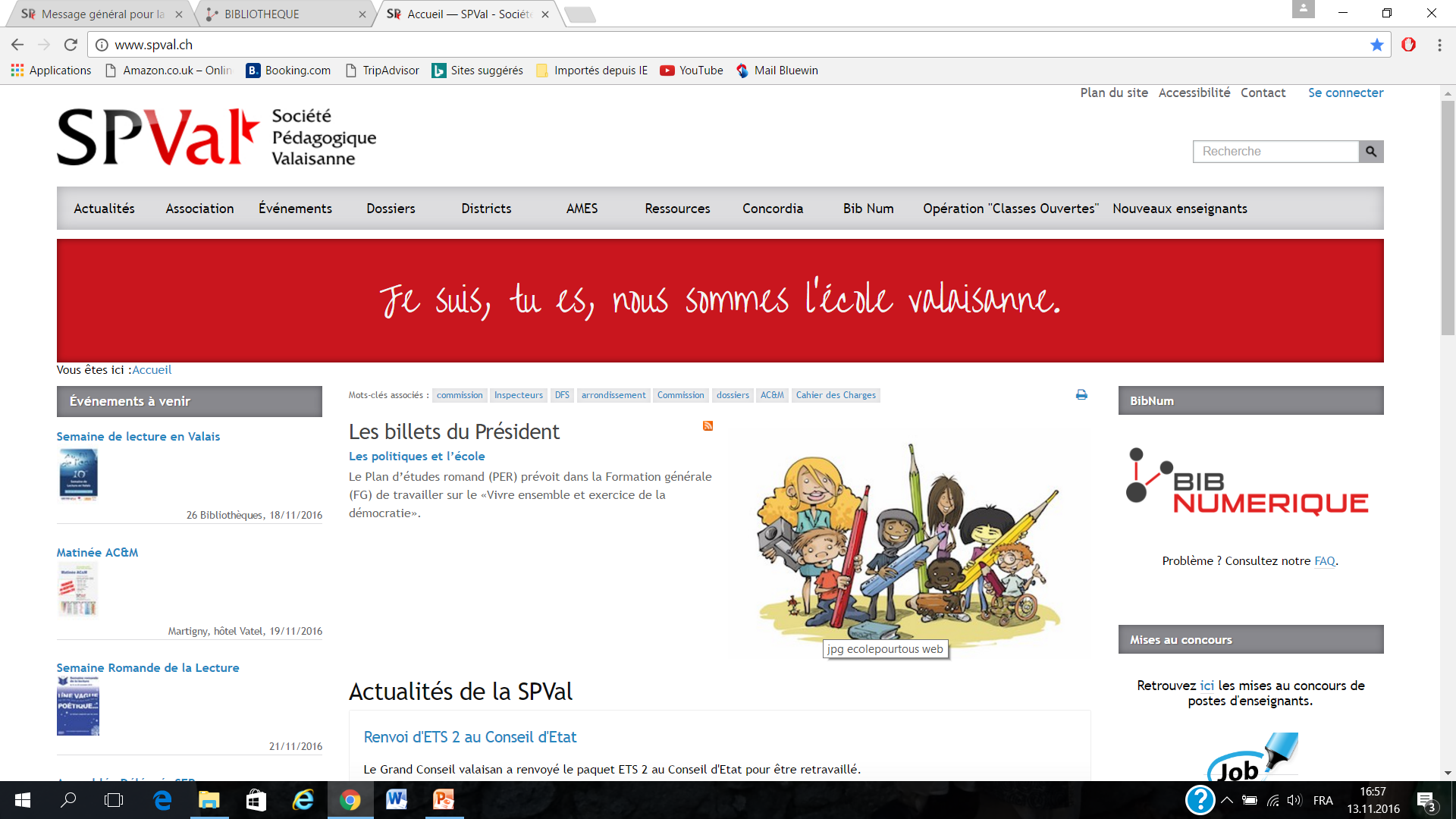 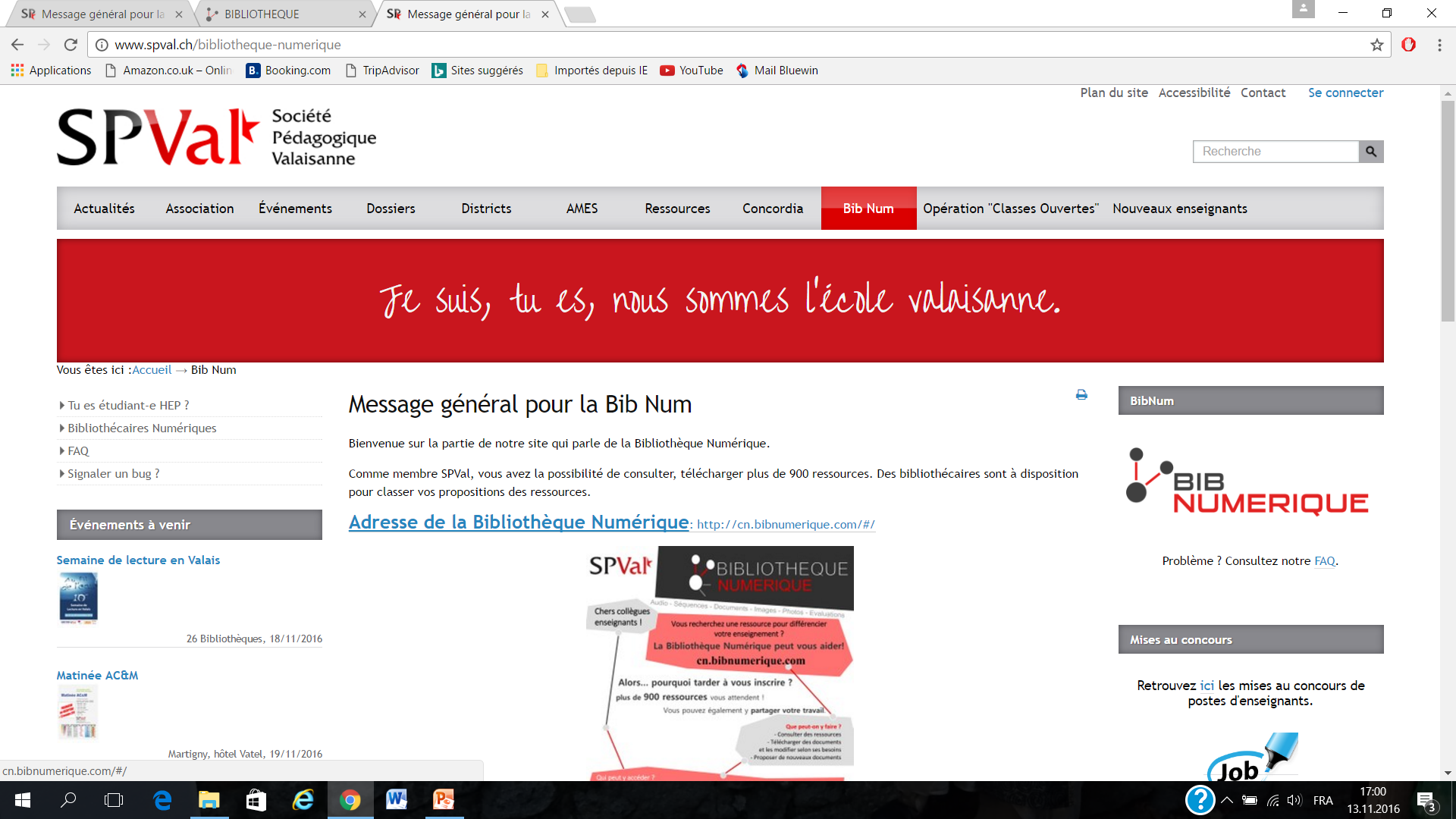 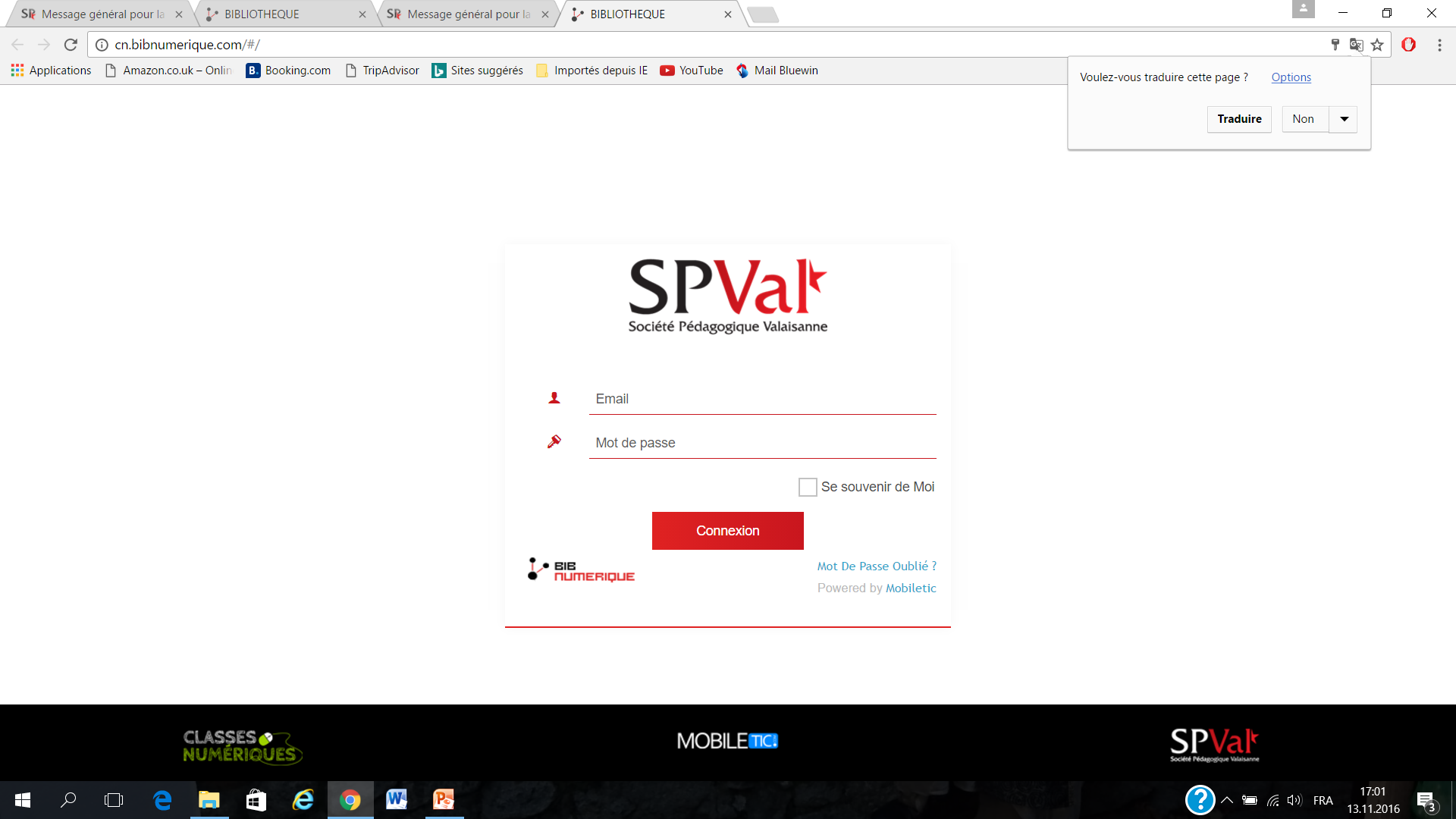 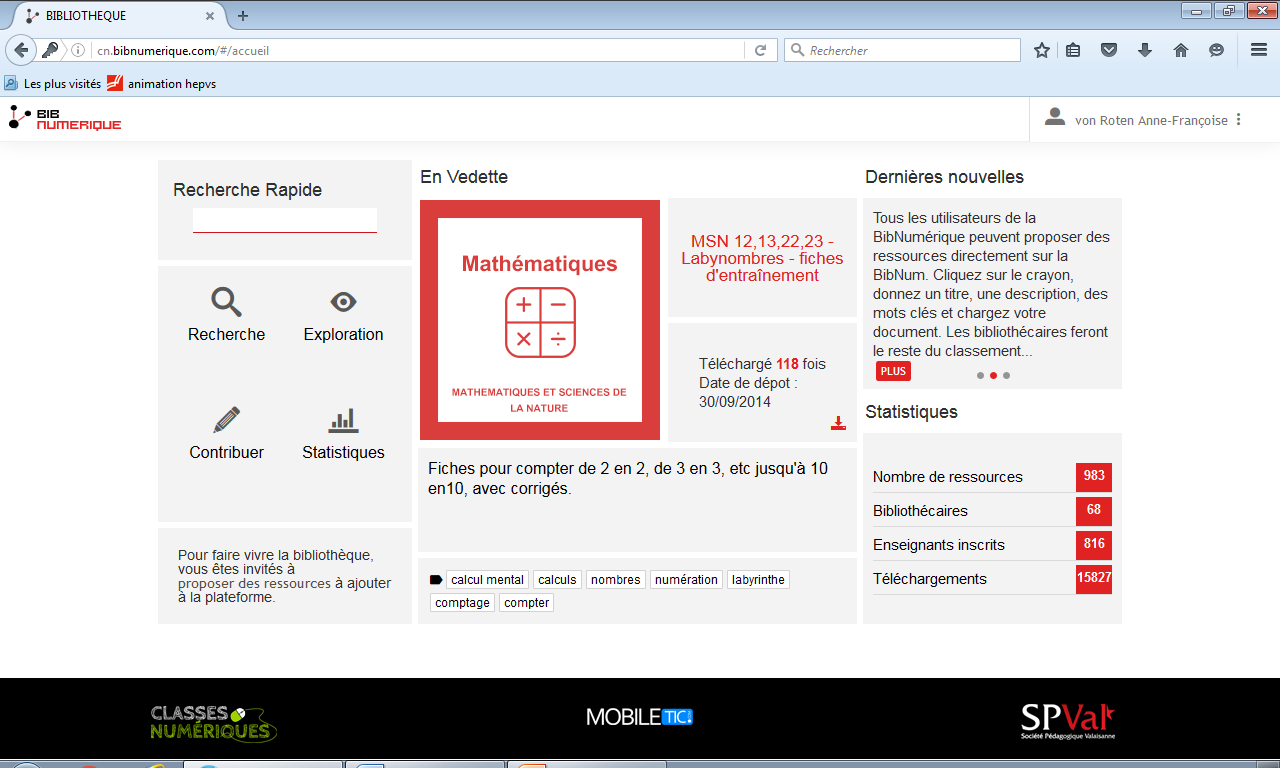 Plusieurs solutions



Première 
possibilité
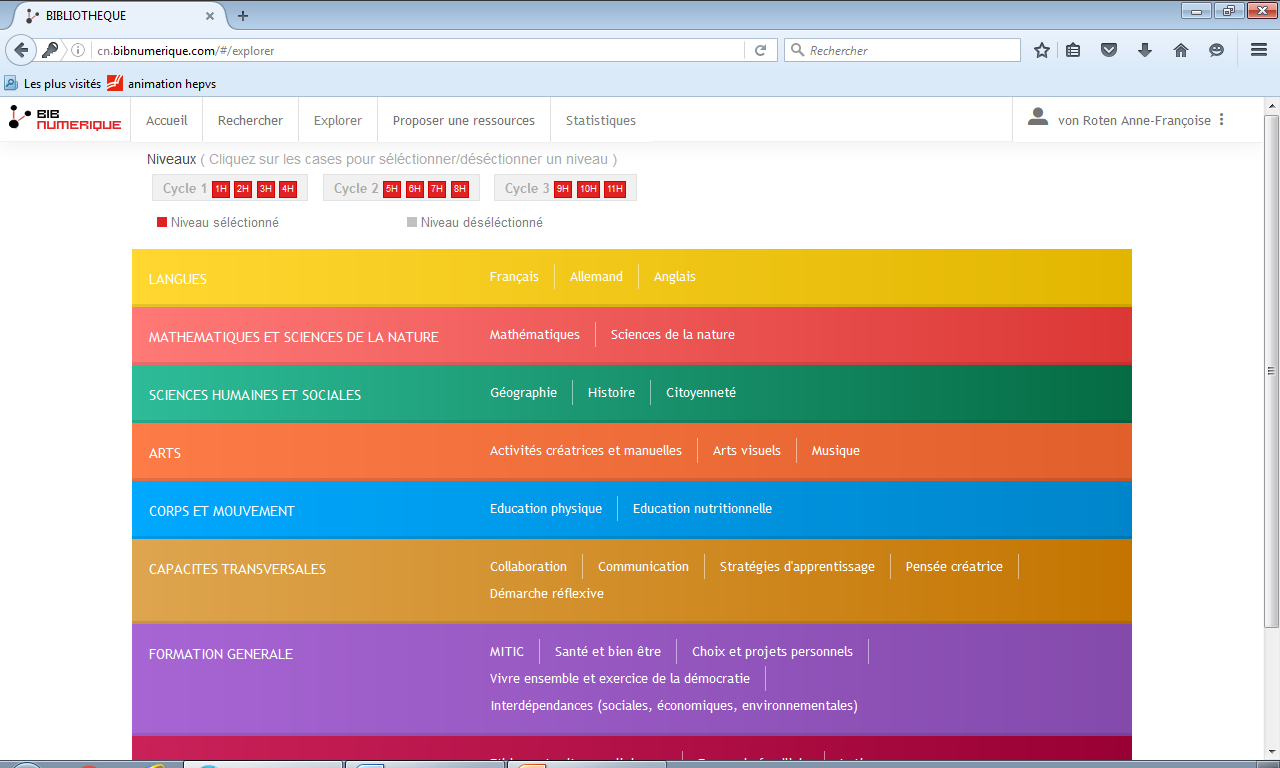 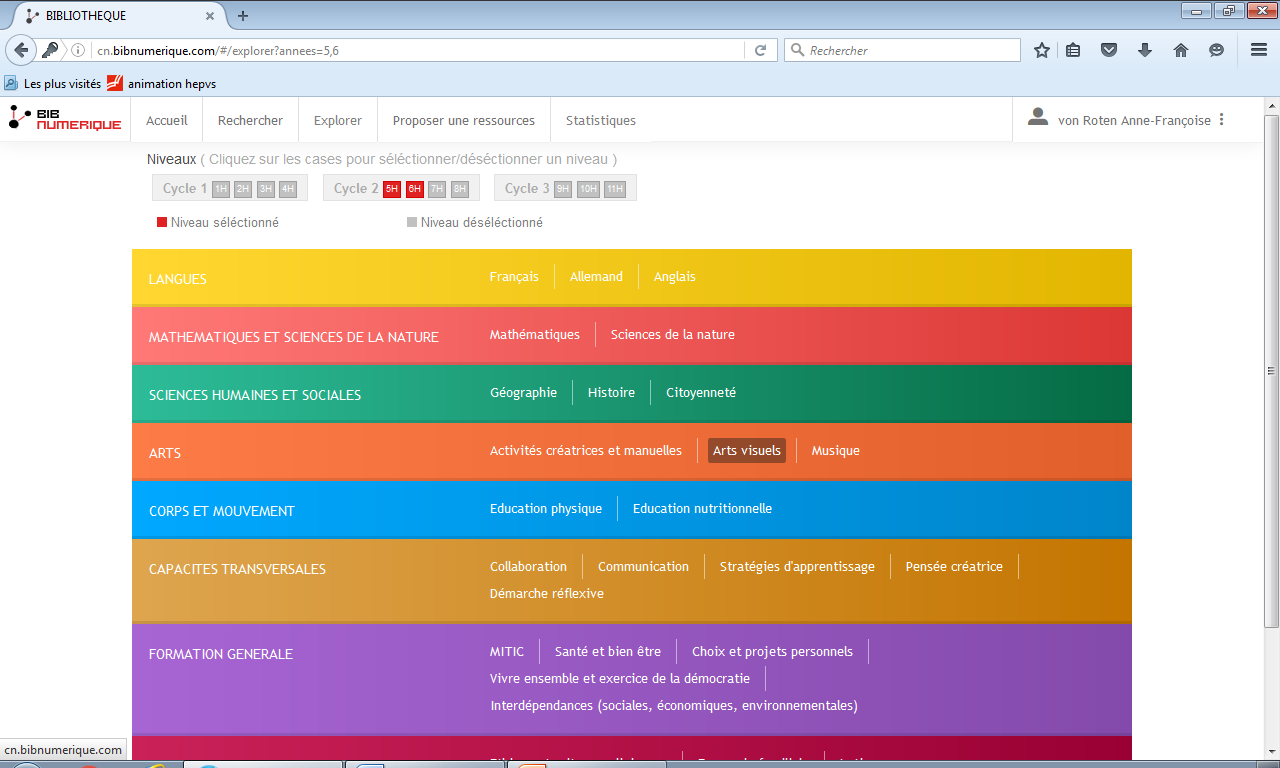 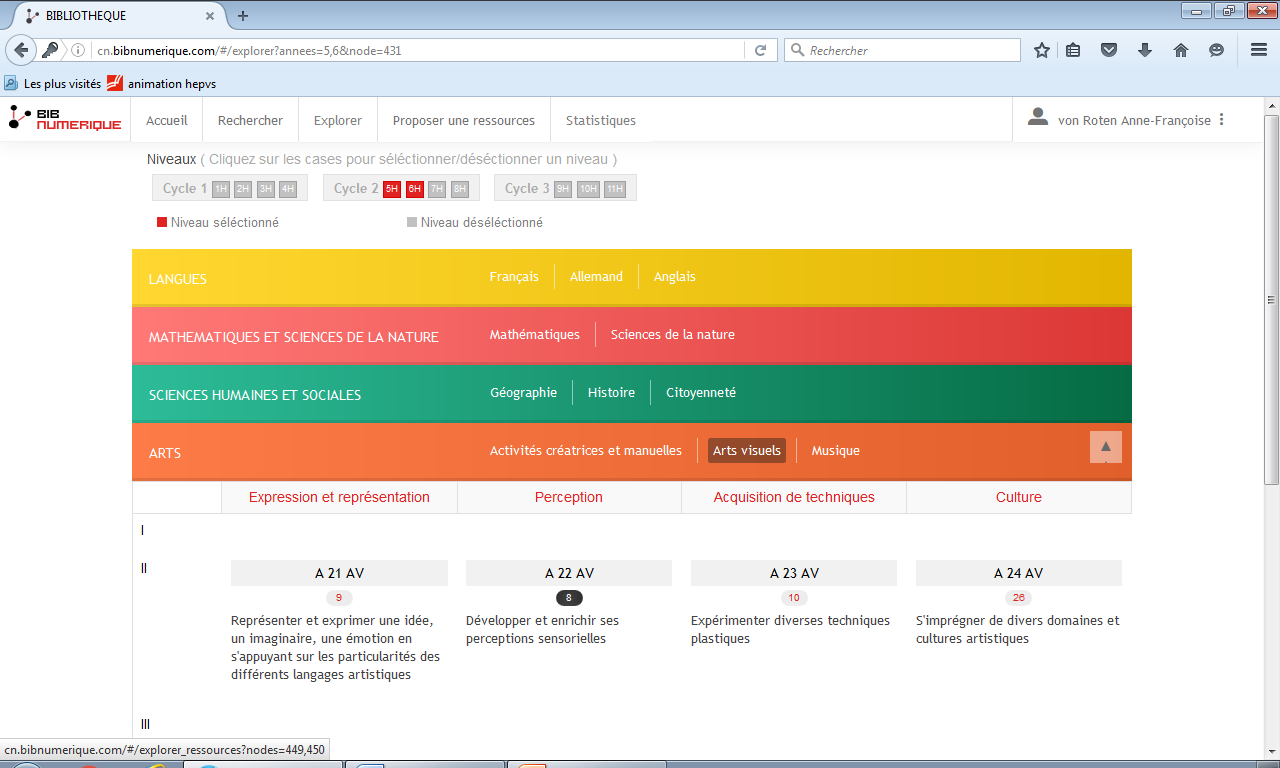 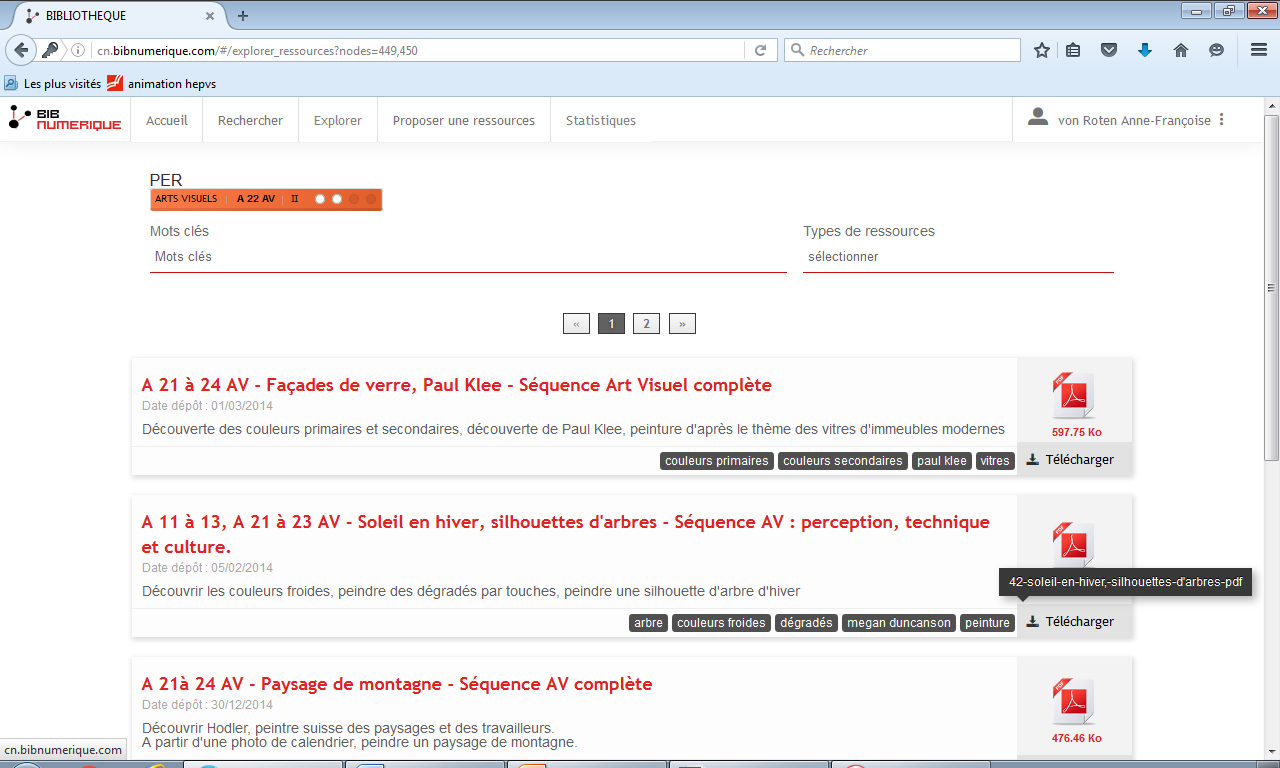 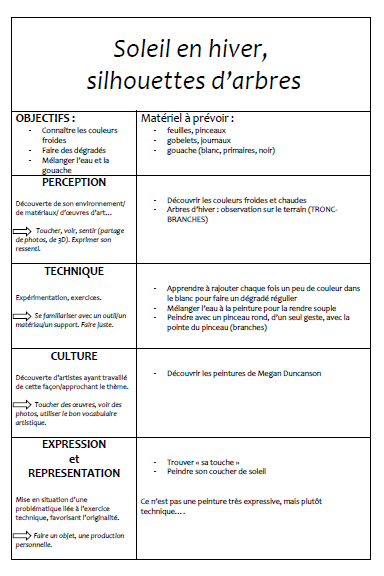 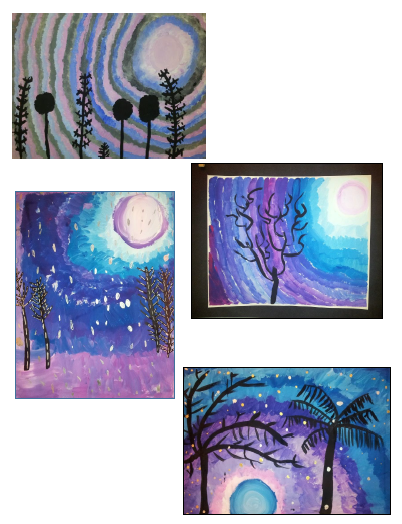 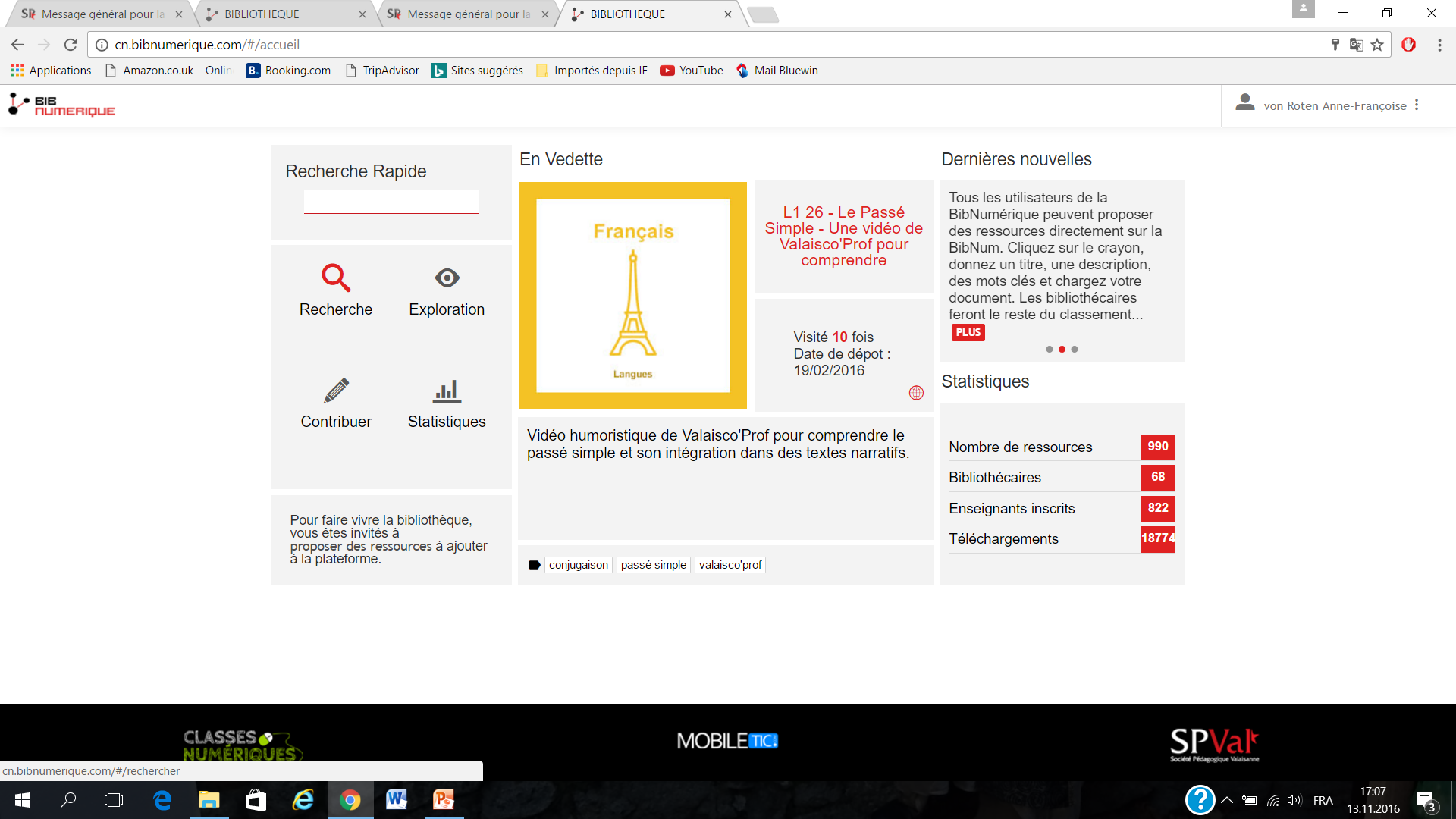 Deuxième
possibilité
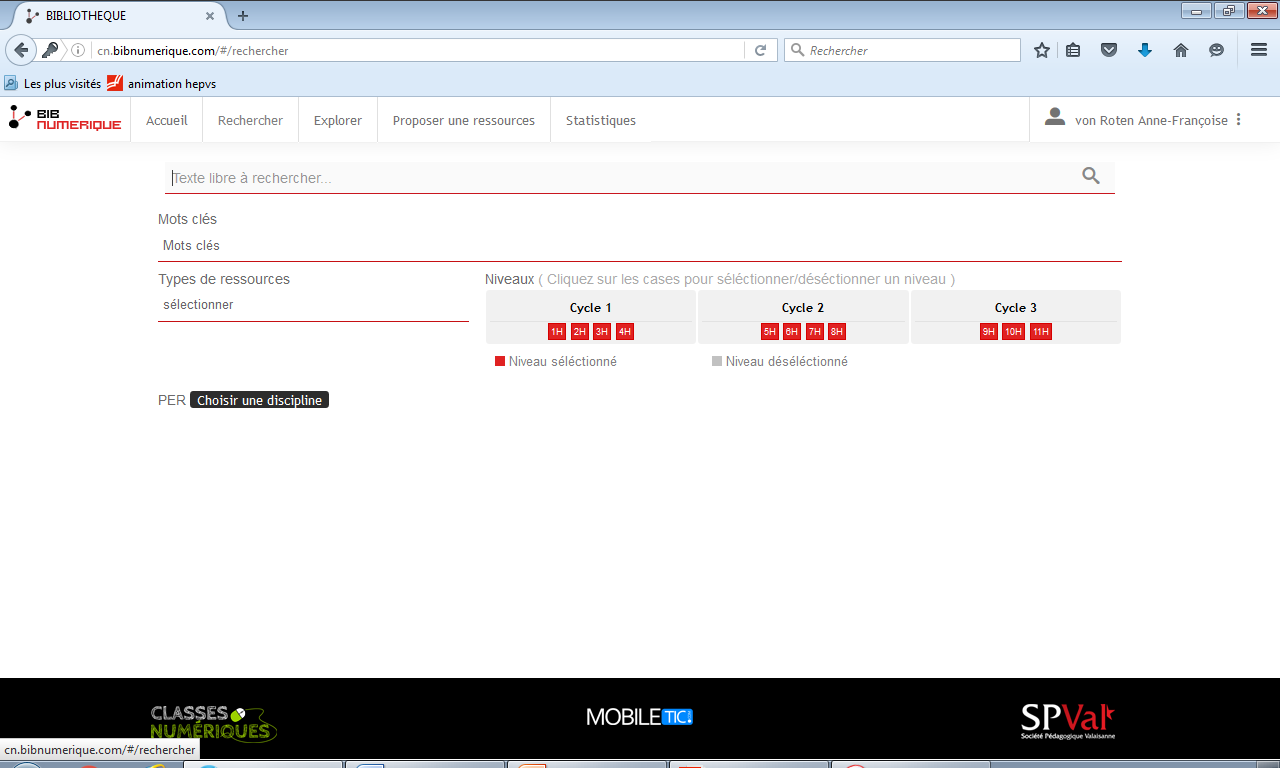 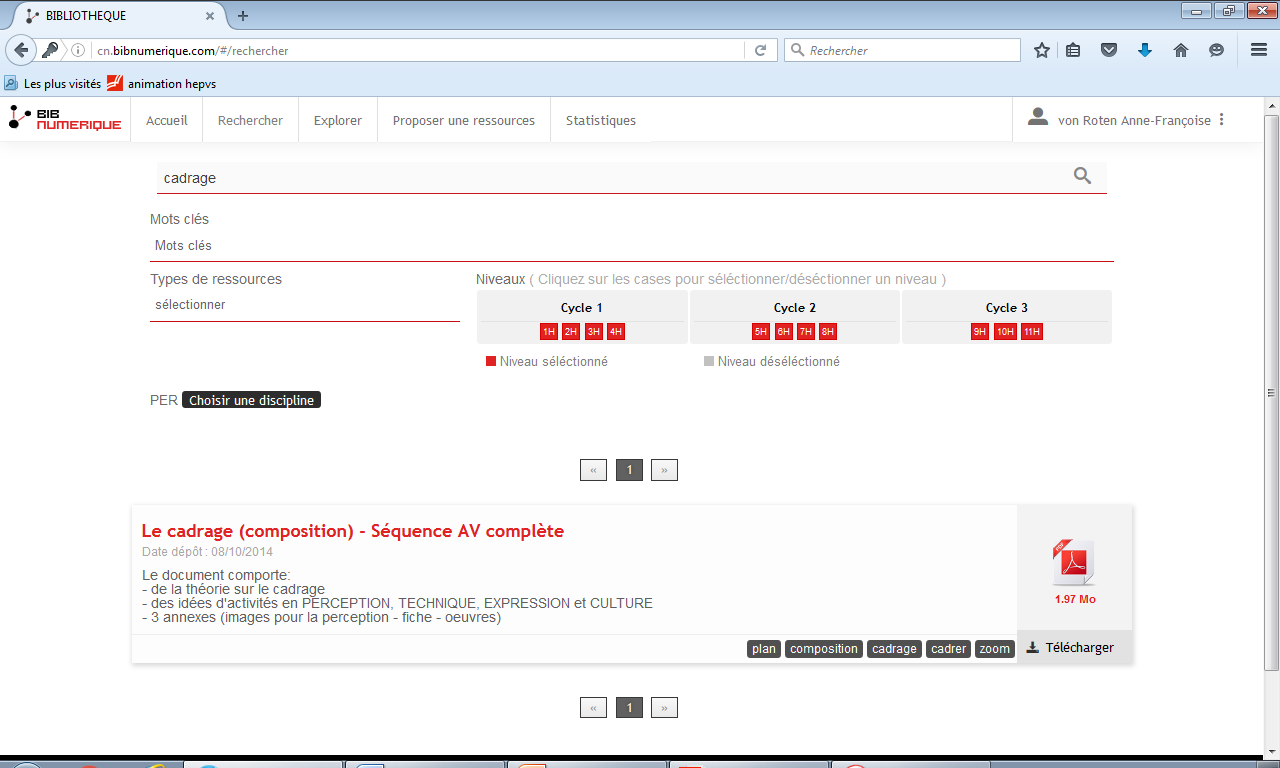 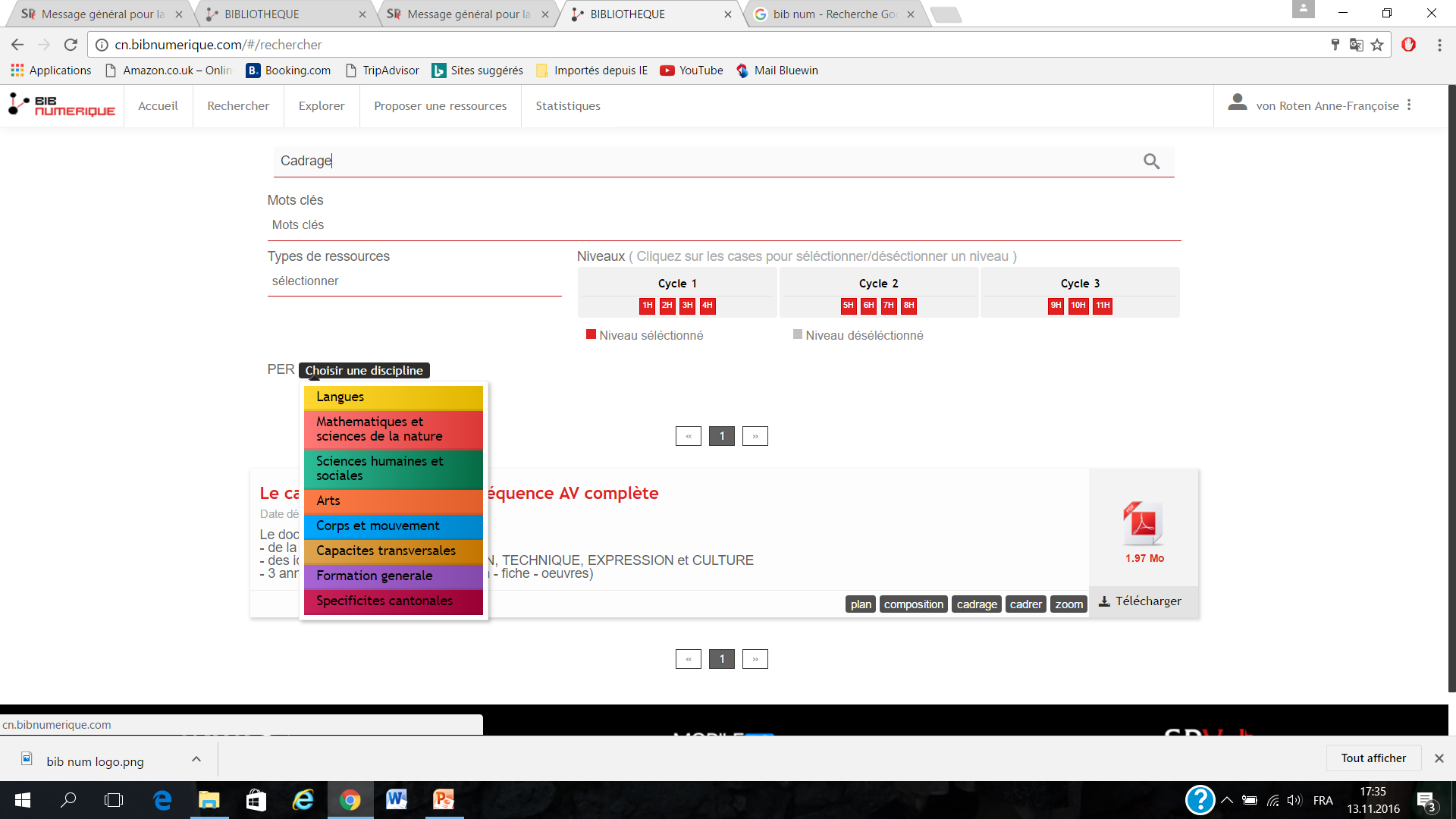 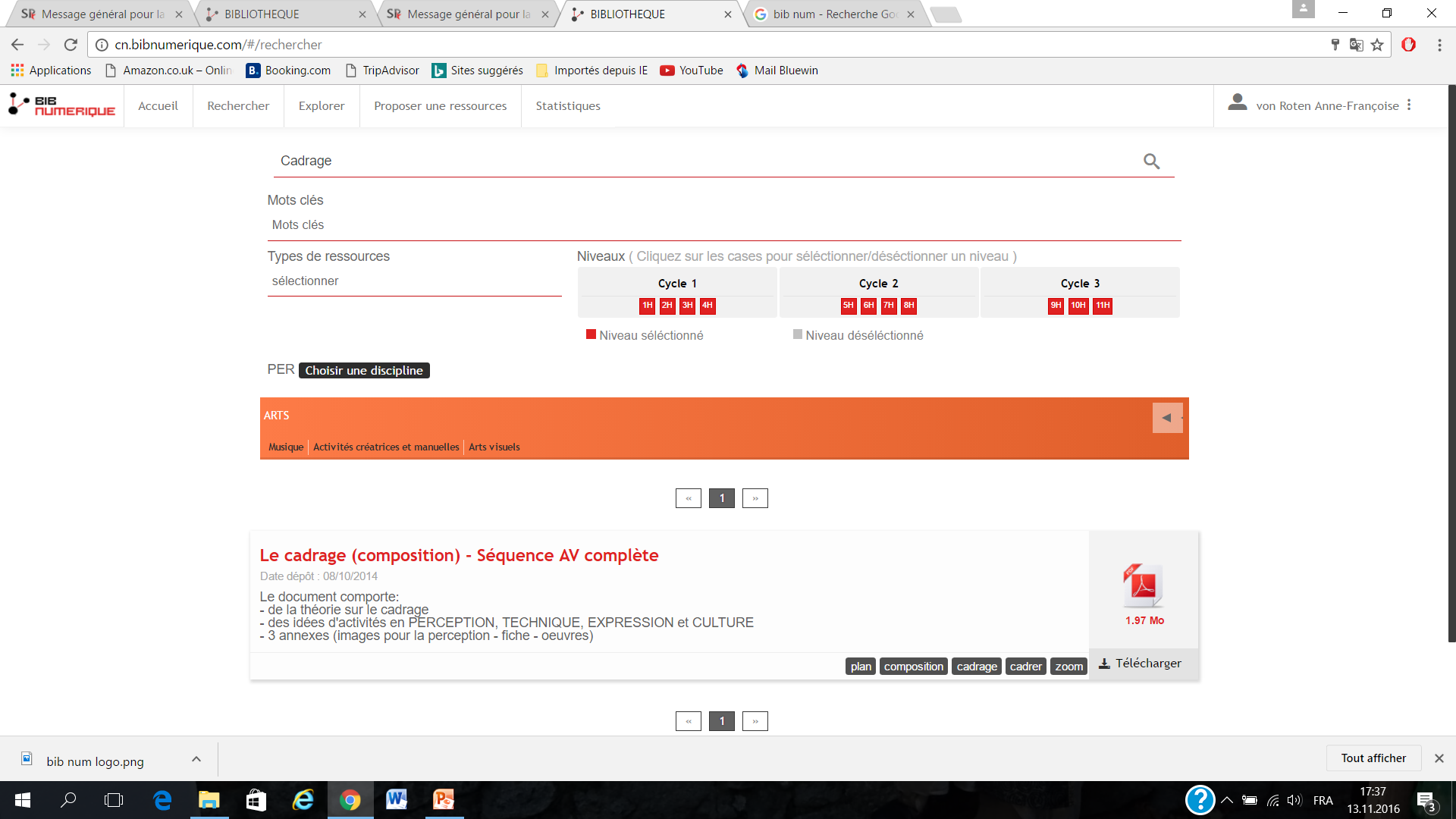 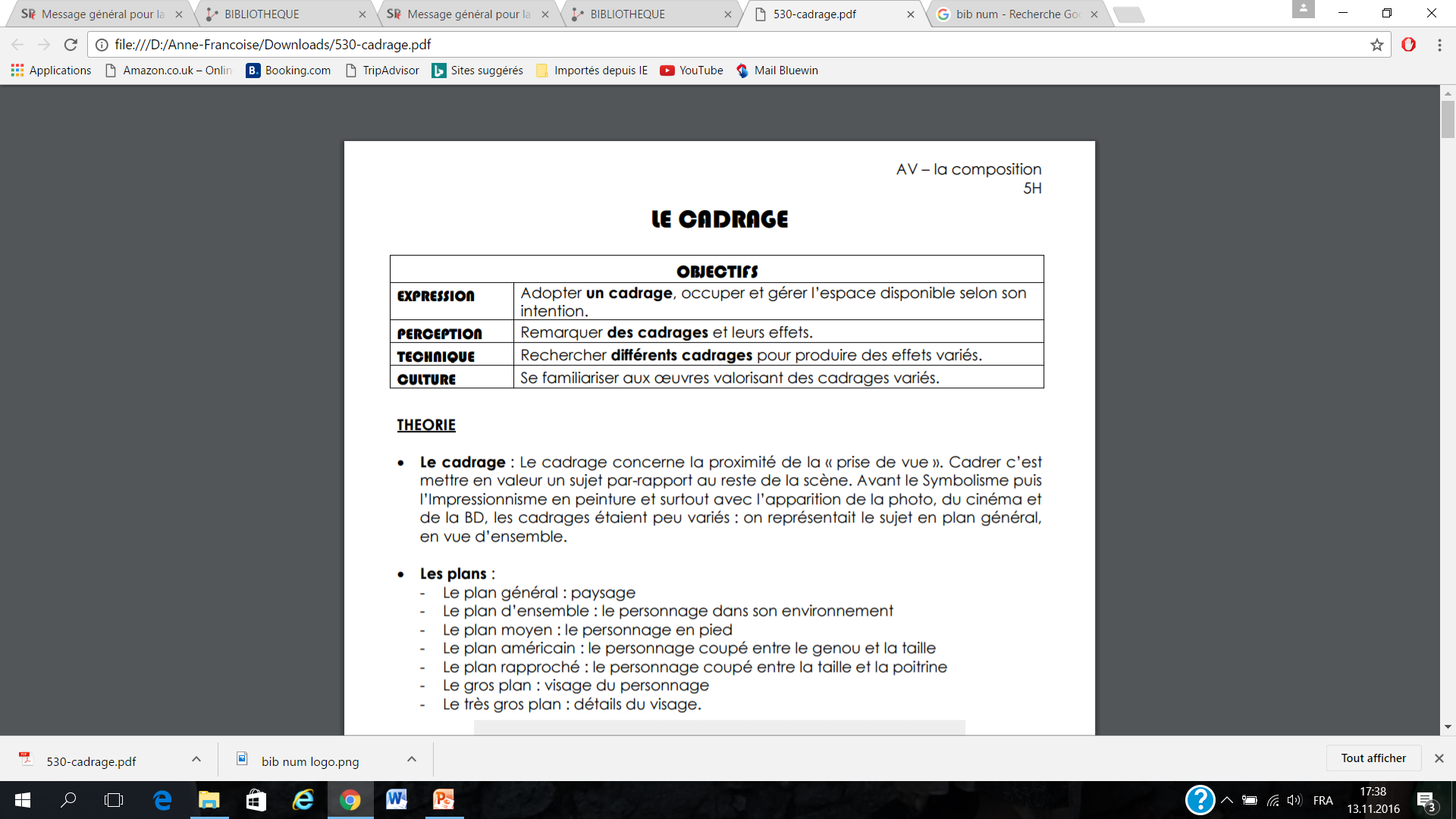 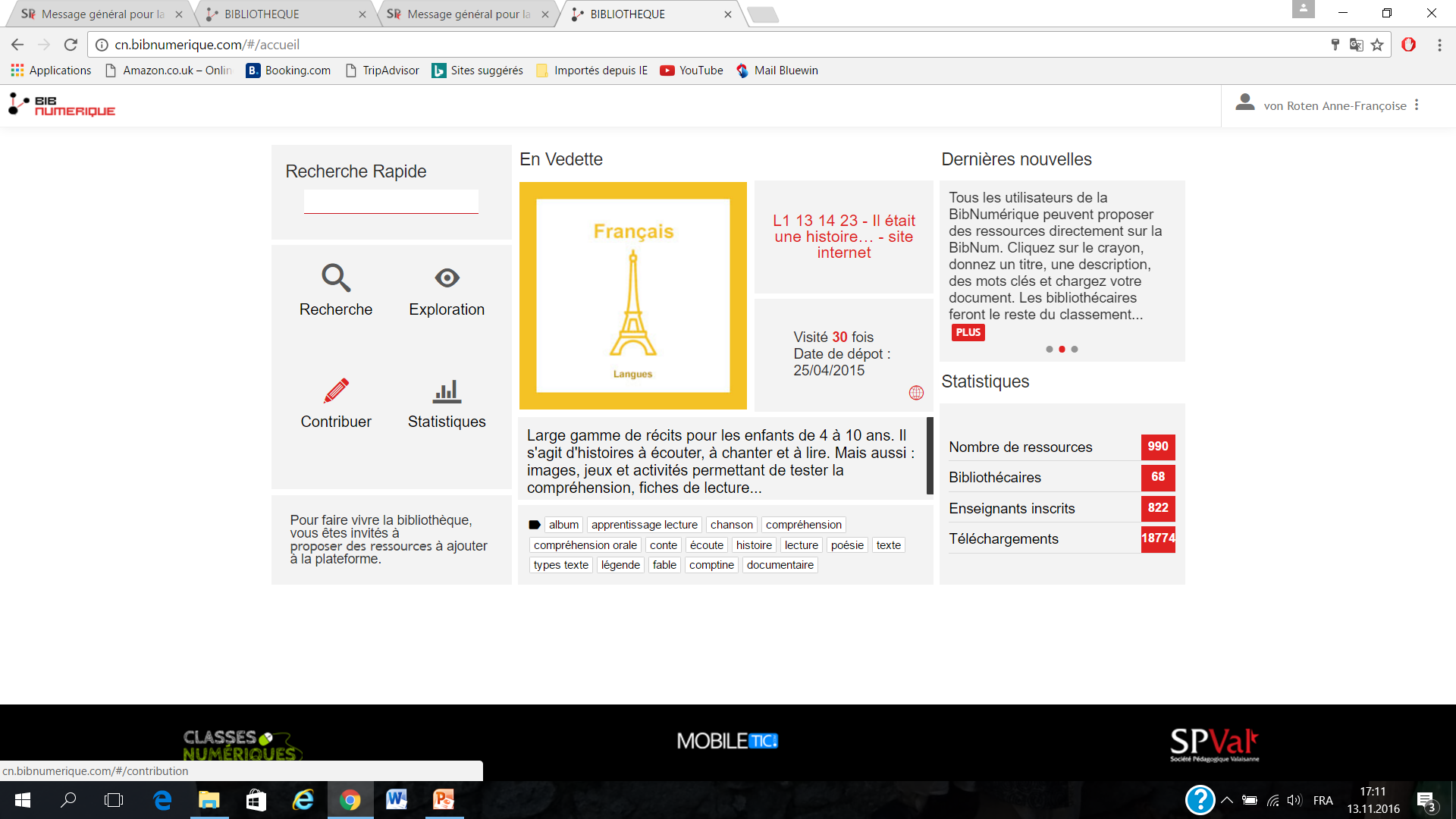 Pour proposer un document à poster sur la bibliothèque
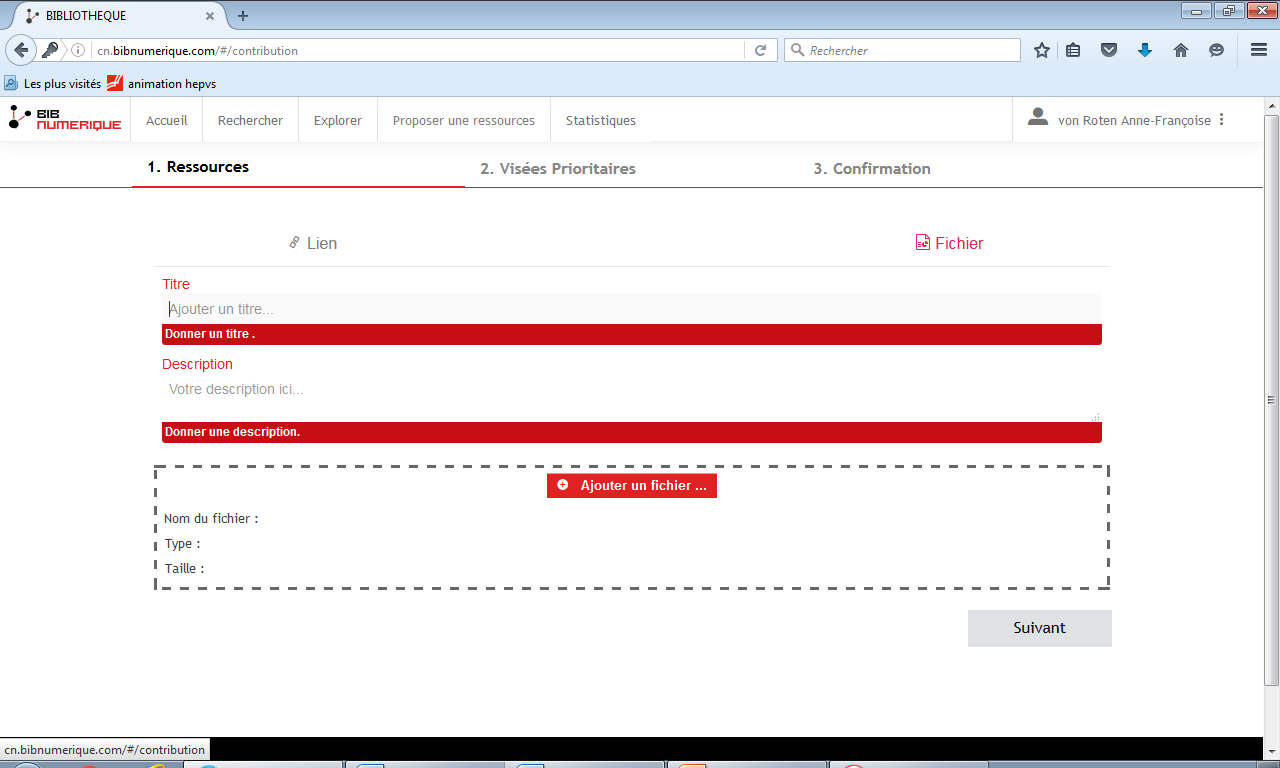 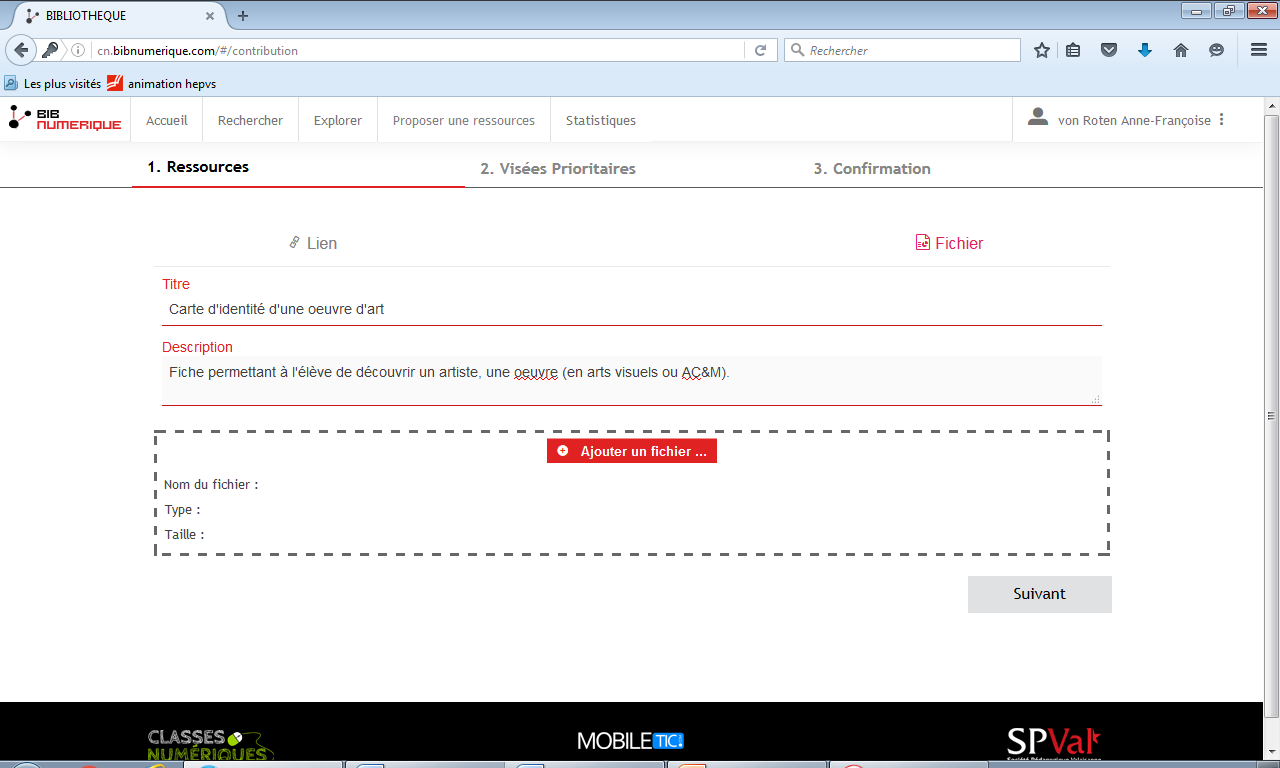 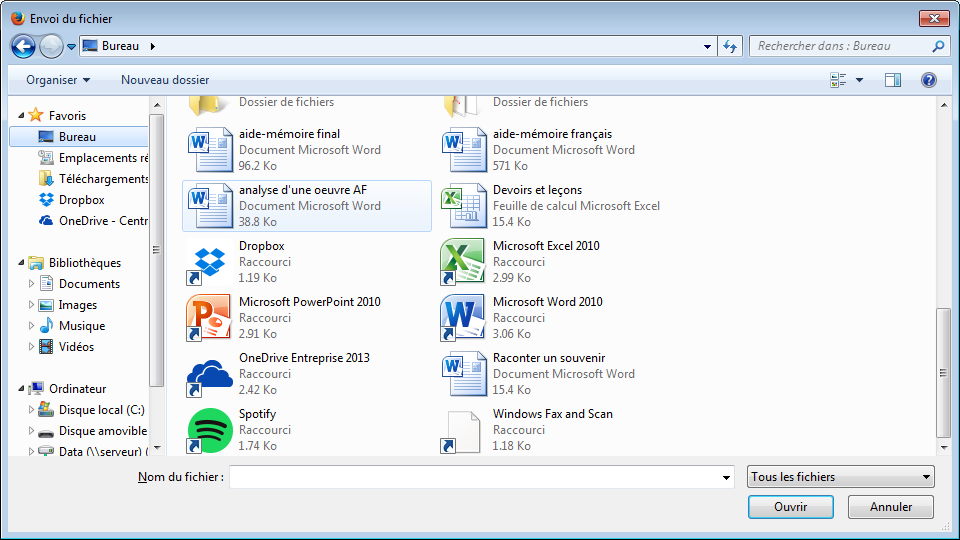 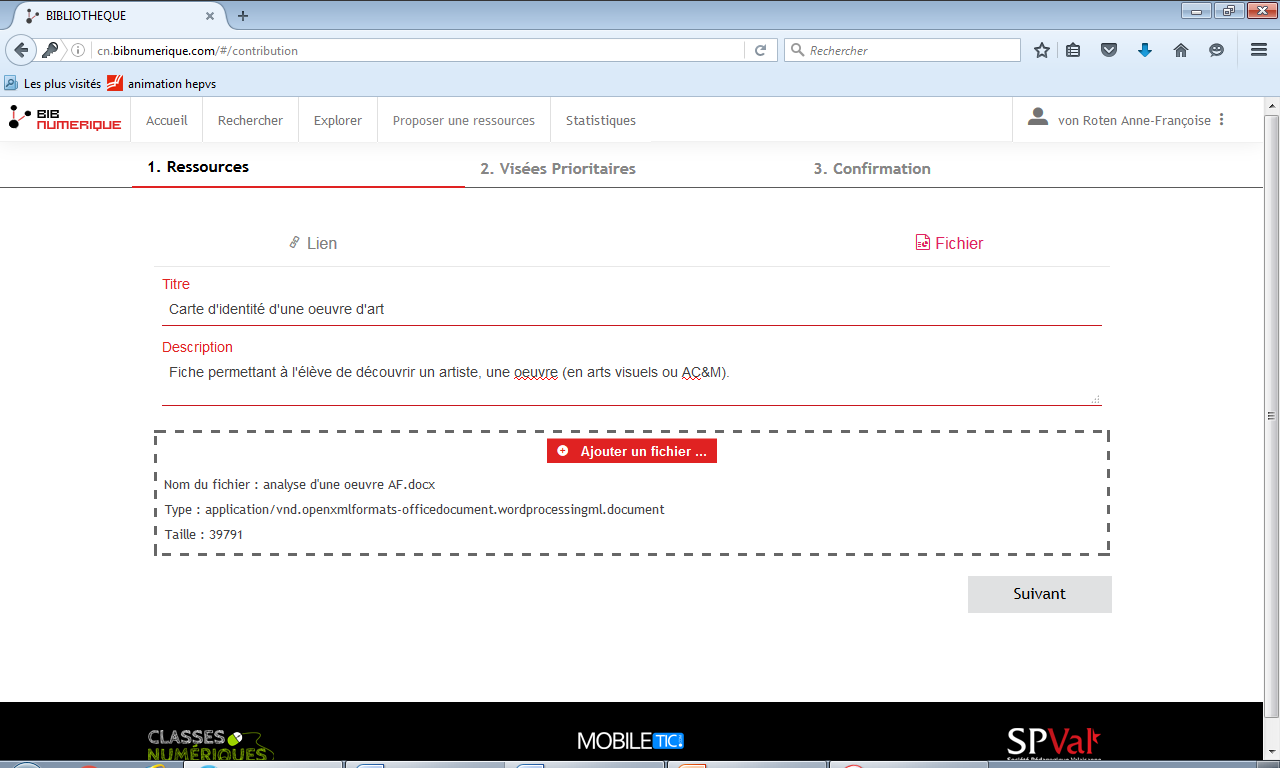 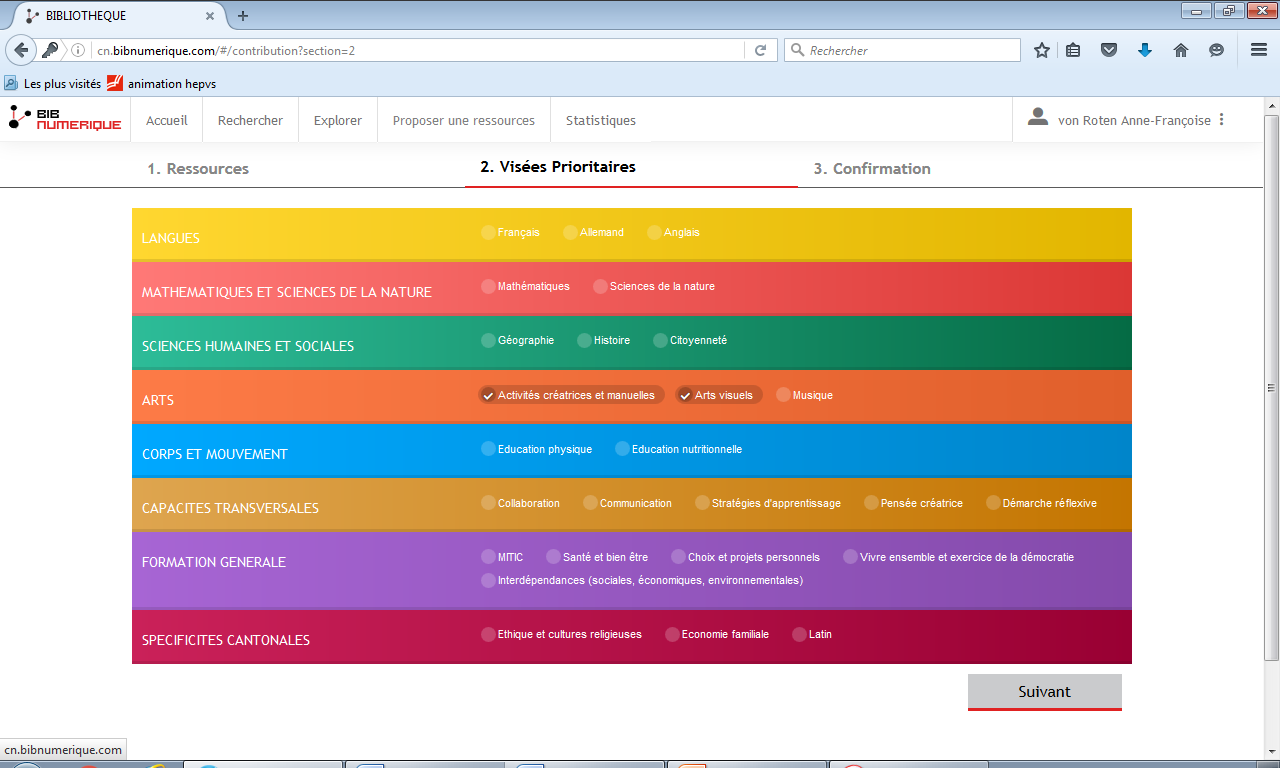 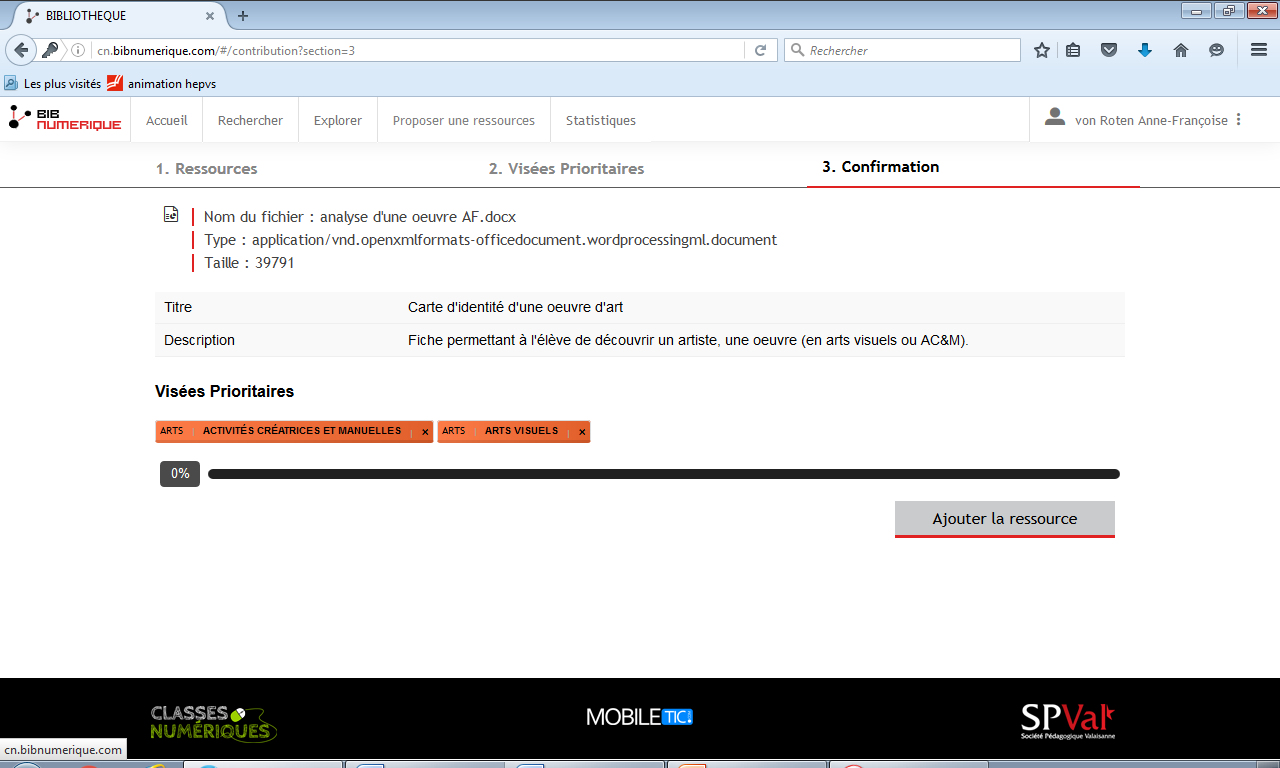 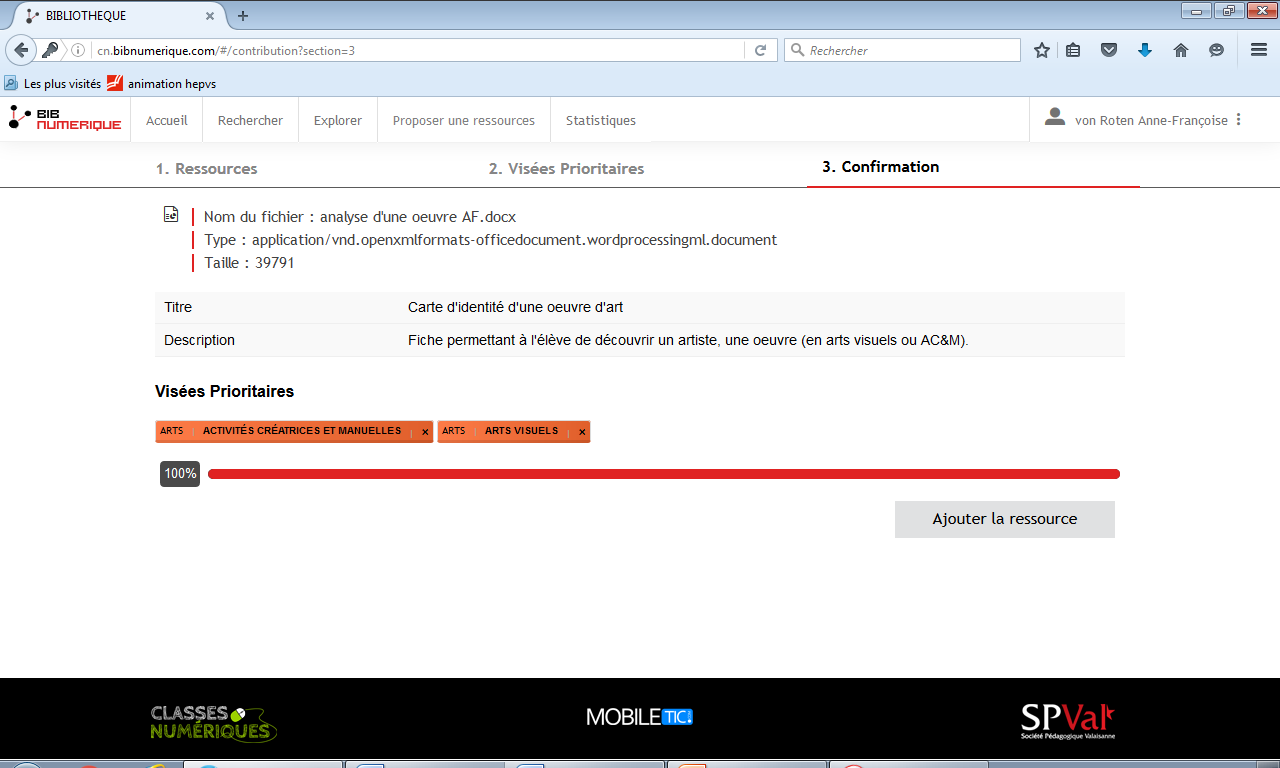 La bibliothèque vit grâce à nous …
Profitons des séquences proposées et n’hésitons pas à l’enrichir !